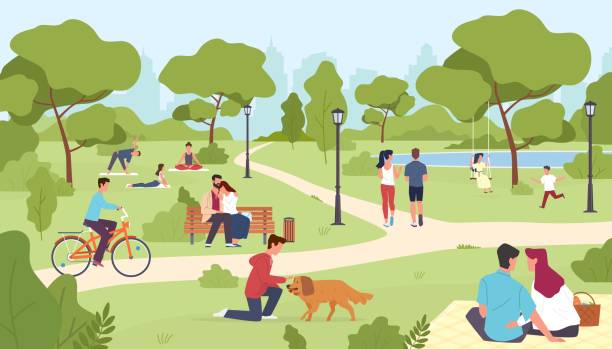 Я досліджую світ
2 клас
Людина і природа влітку
Урок 96
Урок-екскурсія. 
Які зміни відбуваються в природі влітку?
Налаштування на урок
Розглянь пейзажі. У який пейзаж ти хочеш перенестись? Чому?
Зимова дорога
В школі справу хоч яку
Починають по дзвінку.
Тож хвилини не втрачаєм,
Все нове запам’ятаєм.
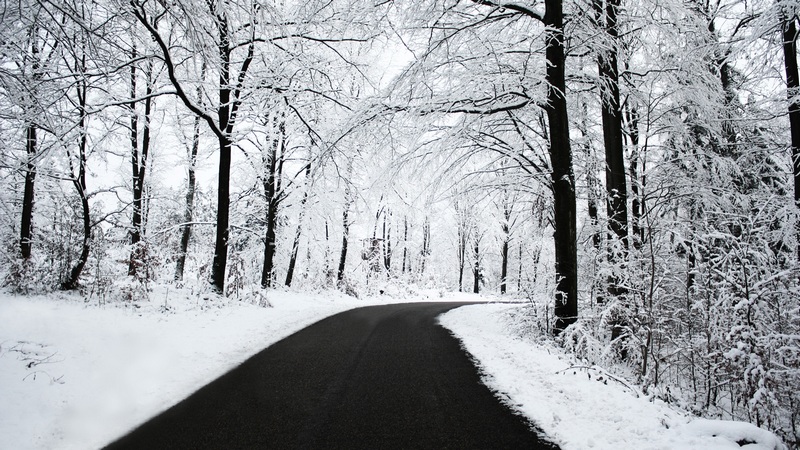 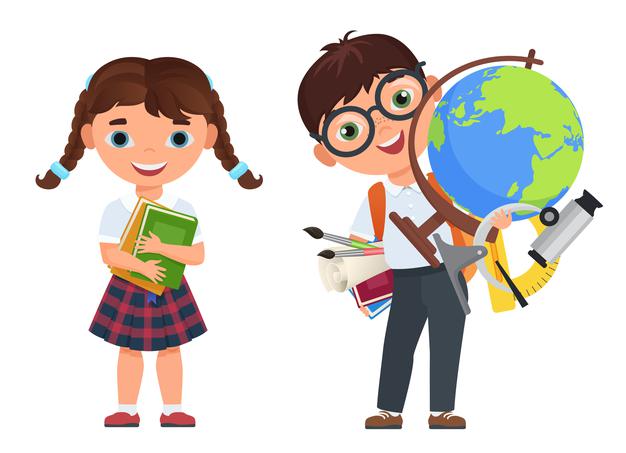 Весняний ліс
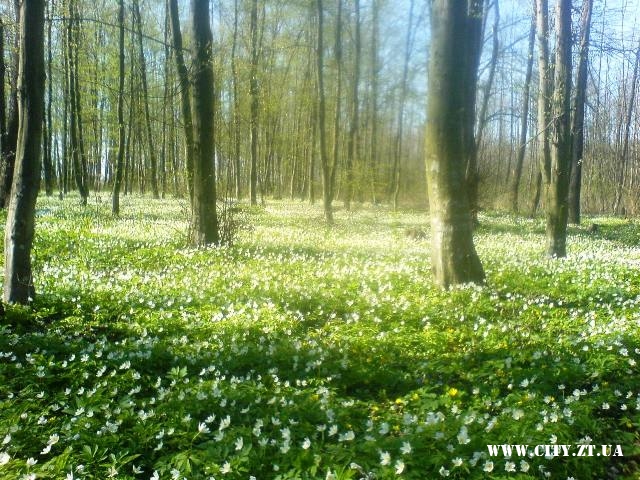 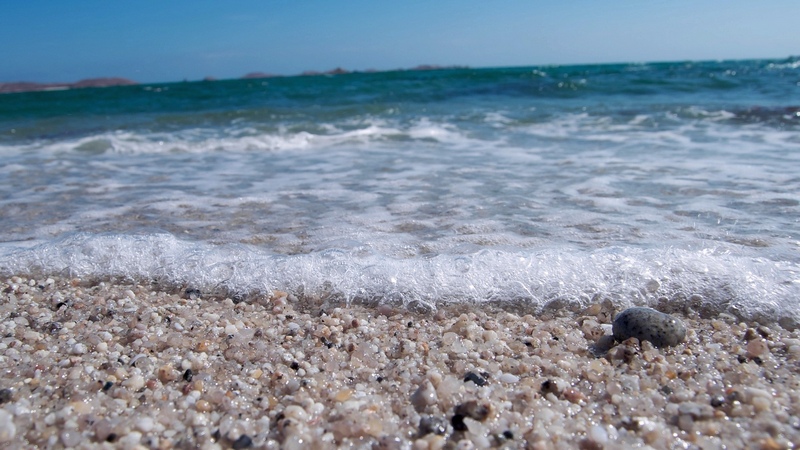 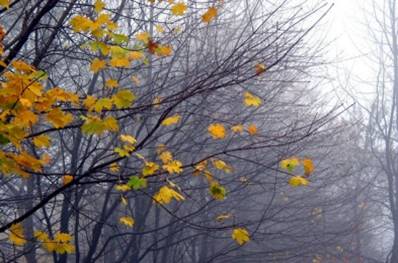 Осінній листопад
Літнє море
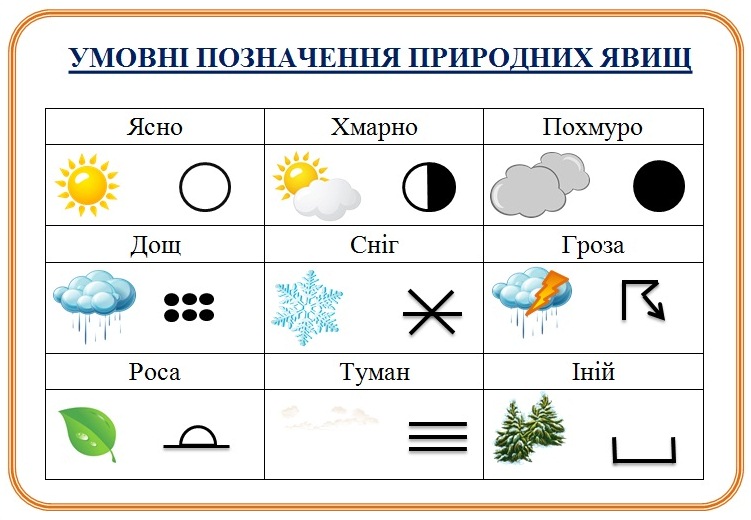 Вправа «Синоптик»
Яке число місяця?
Яка зараз пора року?
Який день тижня?
Який місяць року?
Спостерігай за погодою і неживою природою.  Заповнюй весняний календар спостережень
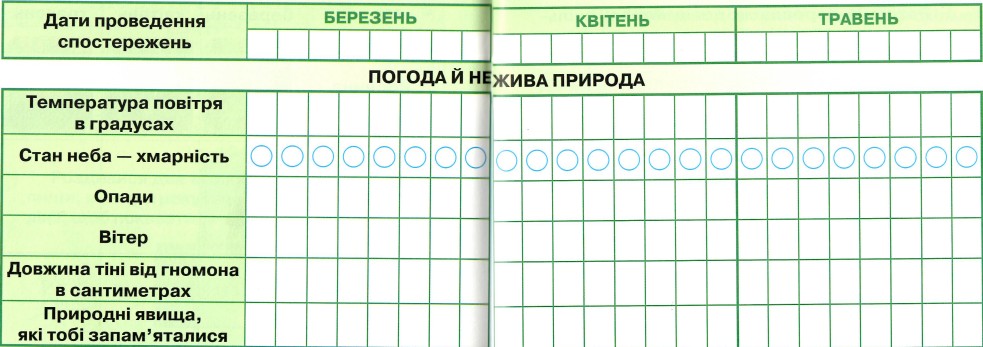 Зошит.
Сторінка
30-31
Пригадай
Назви літні місяці в правильному порядку. Розкажи походження цих назв.
Впізнай назви місяців
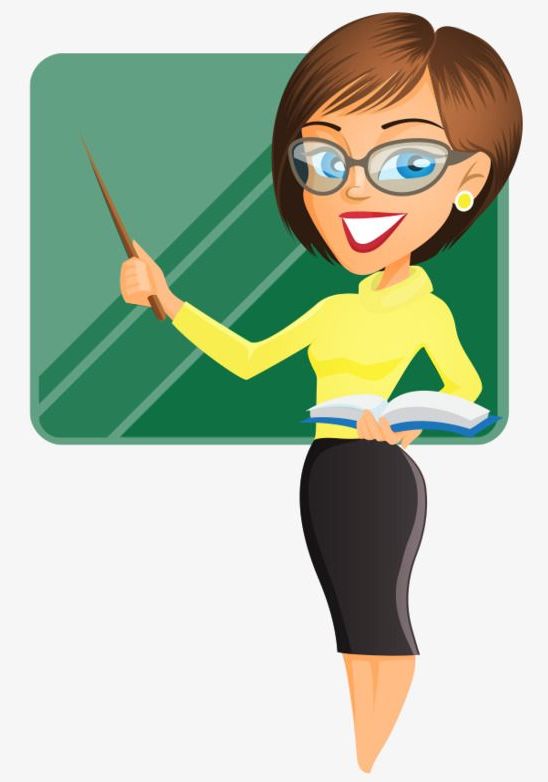 Серпень
пеньсер
Червень
пеньли
веньреч
Липень
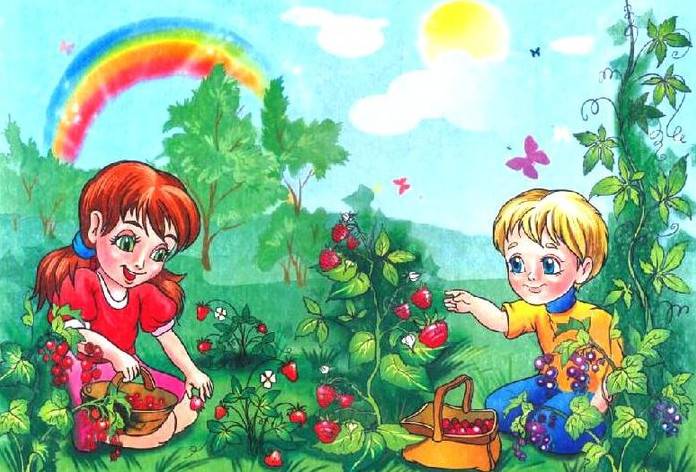 За ким і чим можна спостерігати влітку?
Чи подобається тобі гуляти в саду, парку?
Сьогодні на уроці пропоную здійснити мандрівку в парк, аби побачити зміни, що настають в природі влітку
За ким, за чим ми можемо спостерігати в природі?
Пригадай, проводити спостереження за природою завжди потрібно в певній послідовності.
Нежива природа
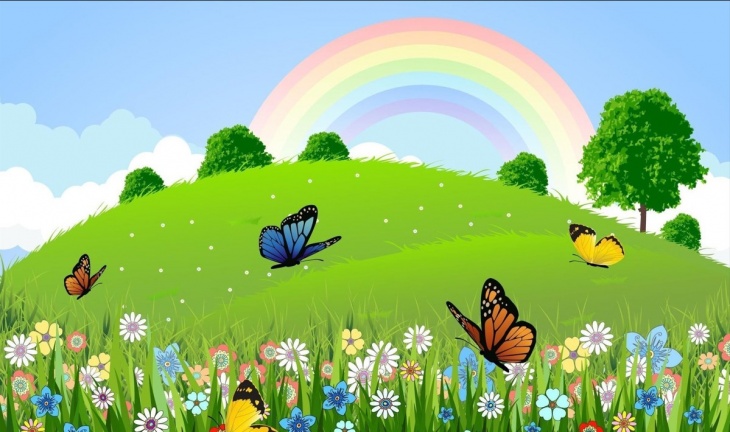 Жива природа
Життя 
людей
Як поводитися під час екскурсії?
Підручник.
Сторінка
126
Інструктаж з техніки безпеки на екскурсії
Будь уважним під час екскурсії;
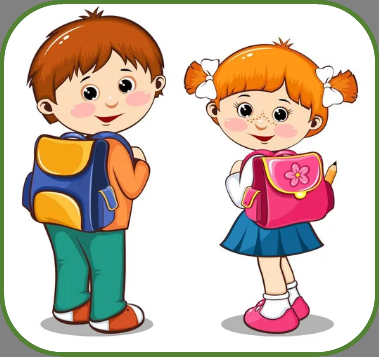 виконуй правила дорожнього руху;
виконуй правила поведінки у природі;
Не забудь надягти головний убор!
чітко виконуй вказівки вчителя.
На екскурсії в природу ми спостерігаємо:
Як змінюється положення Сонця влітку?
Влітку Сонце найвище піднімається на небосхилі, тому влітку найвищі температури.
Як висота Сонця впливає на стан неживої і живої природи влітку?
Який стан неба(опади, вітер) частіше влітку?
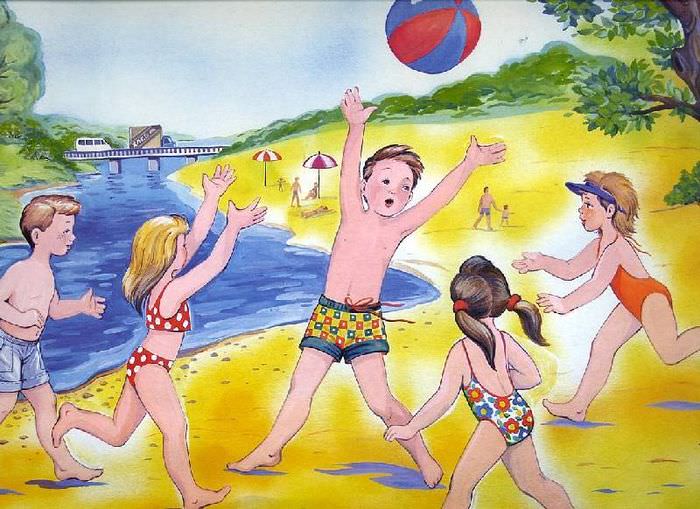 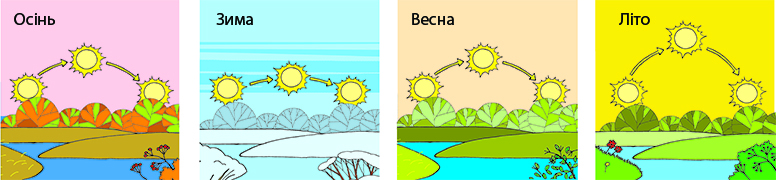 Назви літні явища в житті рослин і тварин
Щоб бути справжнім дослідником і дослідницею
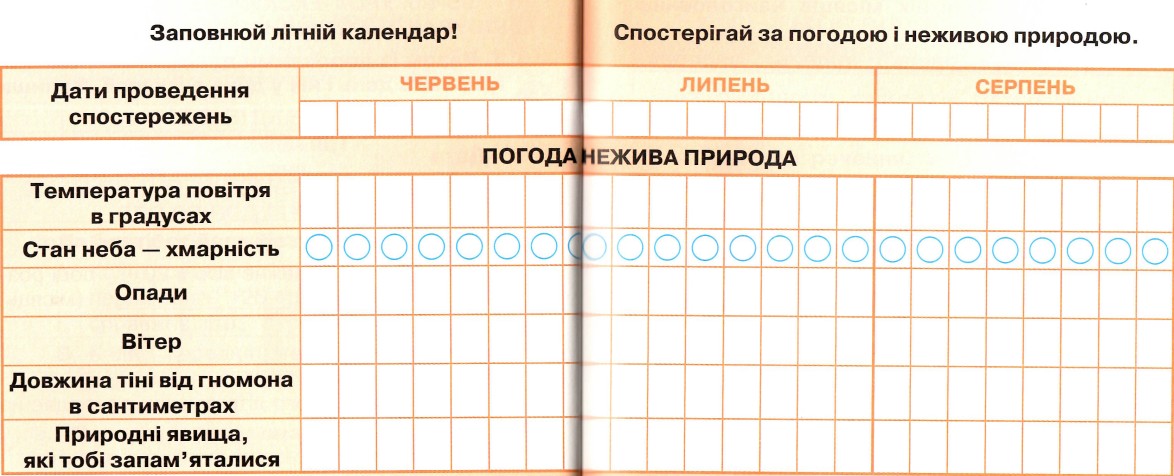 Зошит.
Сторінка
52-53
Прочитай вірш
Літня спека, грози, грім,
Літо, ти прекрасне всім!
Скільки в тебе є скарбів.
В лісі – ягід та грибів!
У садах – смачна малина, 
Аґрус, яблука, ожина.
Фрукти й зелень соковита – 
Це смачні дарунки літа…
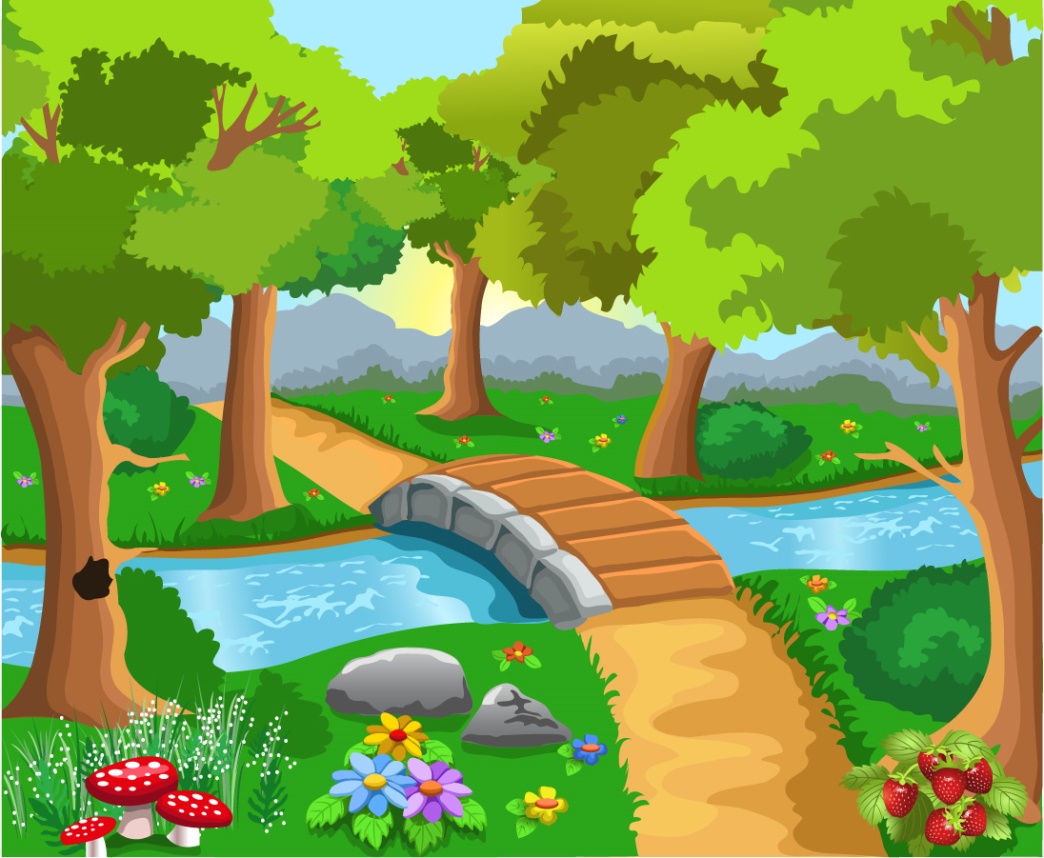 Що авторка називає дарунками літа?
Назви слово-асоціацію з літом
Що можна побачити влітку? Доповни перелік
Як достигають ягоди
Плоди на деревах
Комах корисних і шкідливих
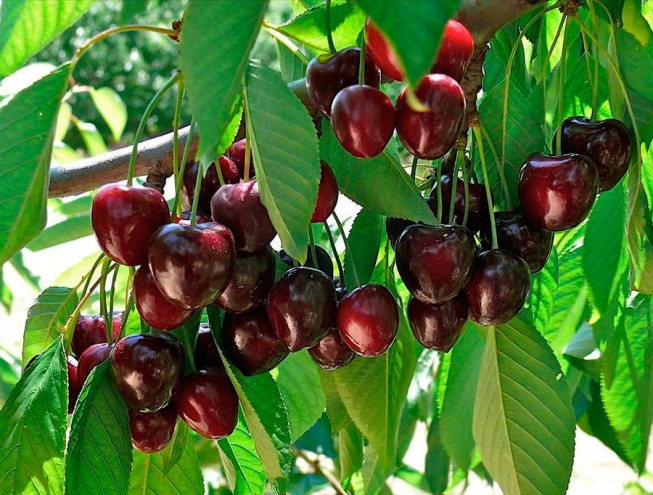 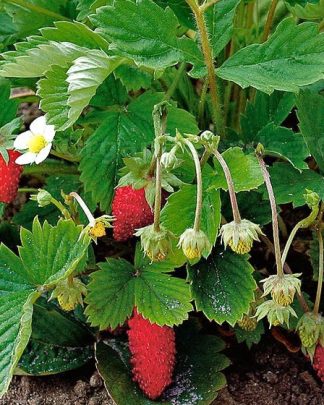 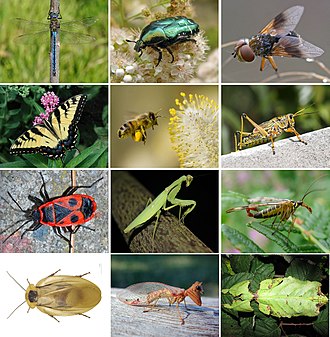 Квіткові килими
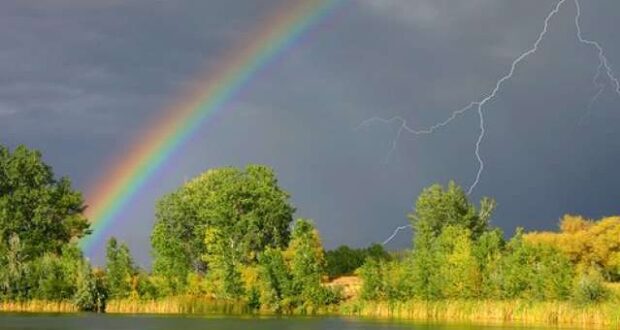 Веселка
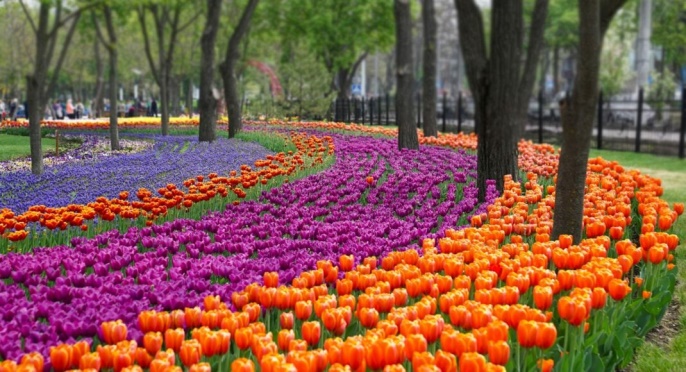 Що можна почути влітку? Доповни перелік
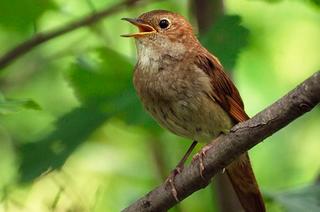 Шум теплого дощику
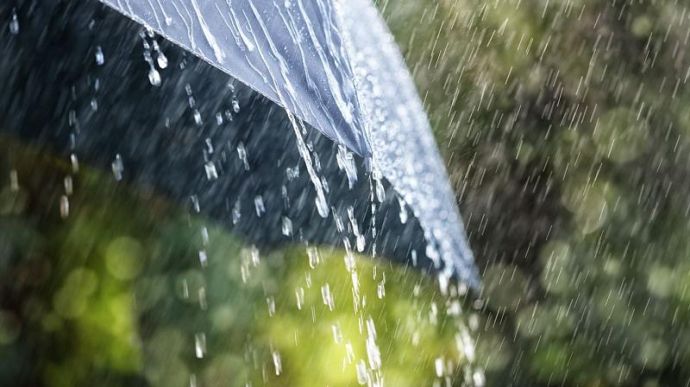 Співи птахів
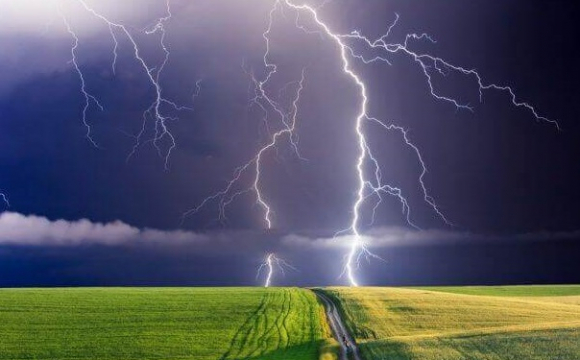 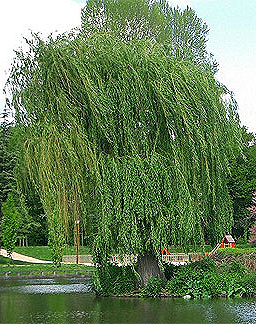 Як гримить грім
Шелест листя на вітру
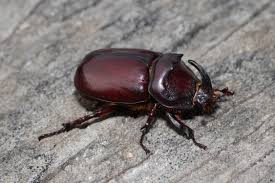 Як дзижчать комахи
Яких птахів можна бачити влітку?
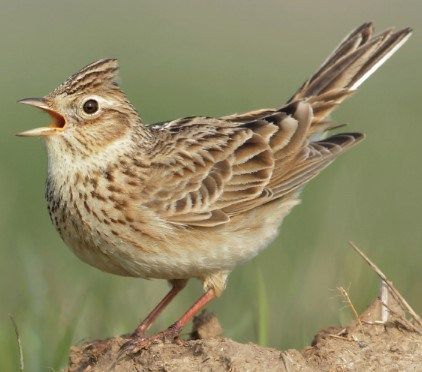 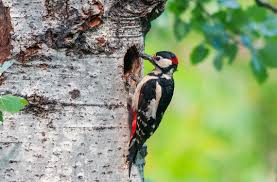 Шпак
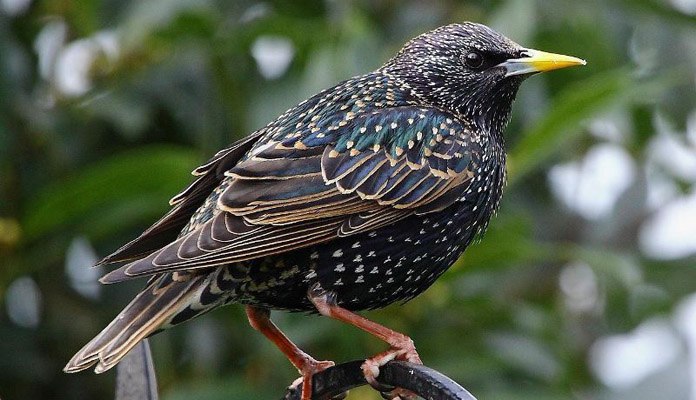 Дятел
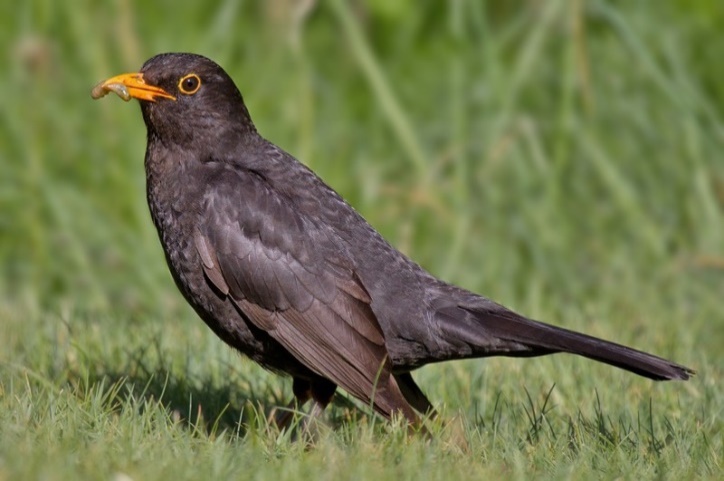 Дрізд
Жайворонок
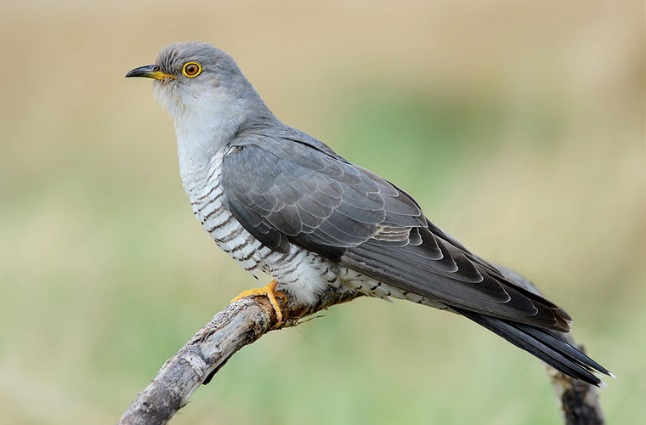 Ластівка
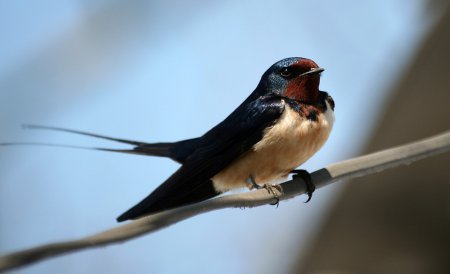 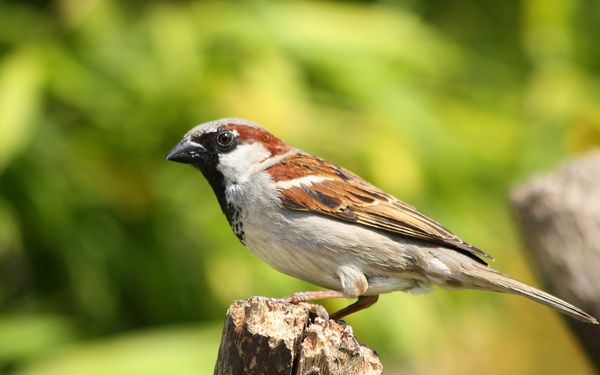 Зозуля
Горобець
Що можна відчути на дотик влітку? Доповни перелік
Як пригріває сонечко
Теплий вітерець
Укуси комах
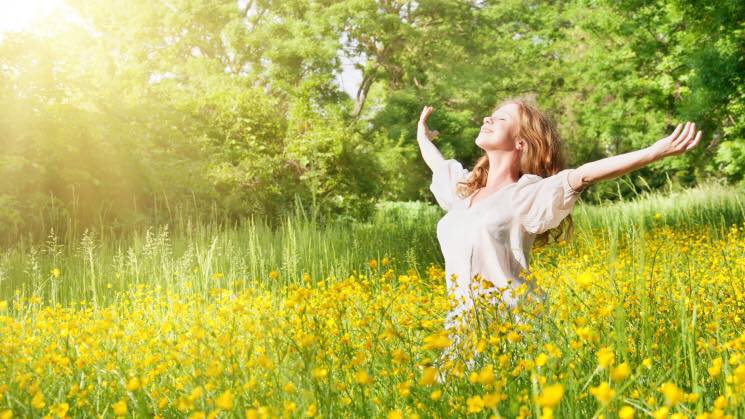 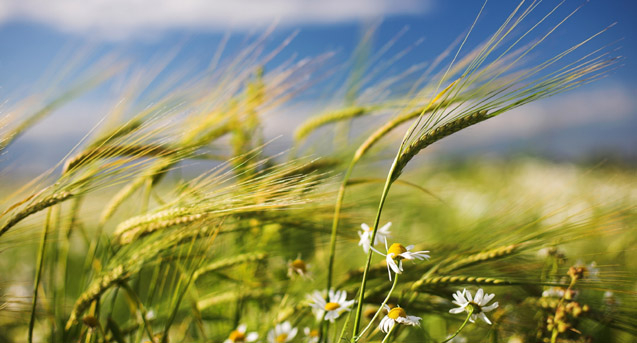 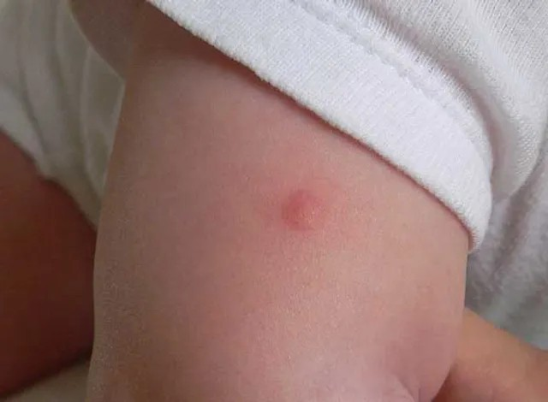 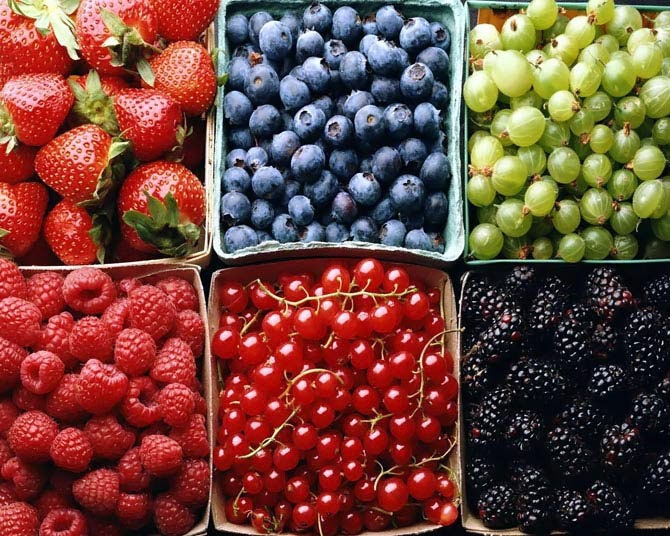 Що можна відчути на смак влітку?
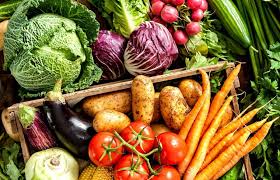 Смак овочів, фруктів, ягід
Якими ягодами ти ласуєш влітку?
Вправа «Незакінчене речення»
За календарем літо настає …
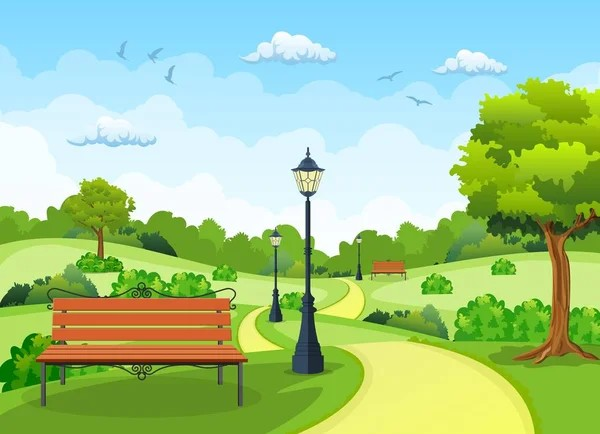 Під час екскурсії ми помітили ознаки літа …
Ми побачили птахів …
Під час екскурсії ми чули звуки…
Підбиття підсумків після екскурсії
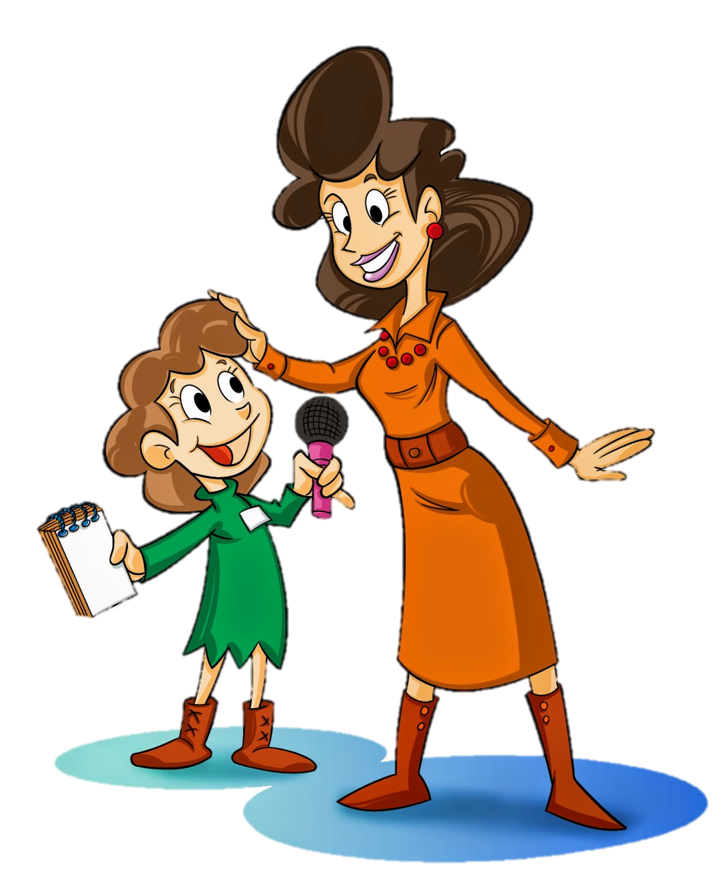 Як змінюється влітку положення Сонця на небосхилі порівняно з весною?
Як влітку змінилася тривалість дня і ночі?
Що подобається тобі в літню пору року?
Яке значення для живої природи має сонячне світло й тепло?
Робота в зошиті
3. Разом із дорослими довідайся, скільки тривають день і ніч у день проведення екскурсії. Запиши в таблицю.
4. Напиши, коли у твій край завітало літо.
25
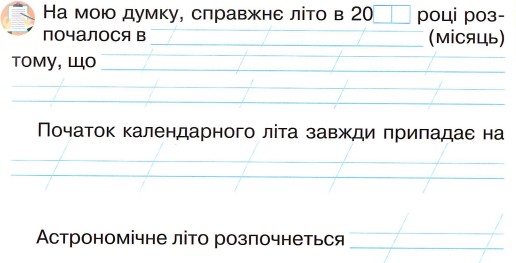 травні
температура повітря стала +15ᵒ.
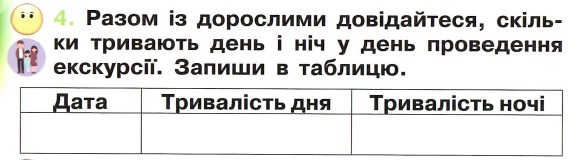 5. Які корисні справи ти плануєш на літо? Напиши.
1 червня.
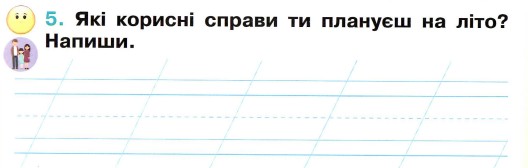 21 червня
6. Не забувай і влітку спостерігати за погодою і природою. Записуй свої спостереження в зошит на ст 52-53
Сторінка 
51
Рефлексія
Оціни свою роботу на уроці висловами біля пейзажів
Не все було зрозуміло
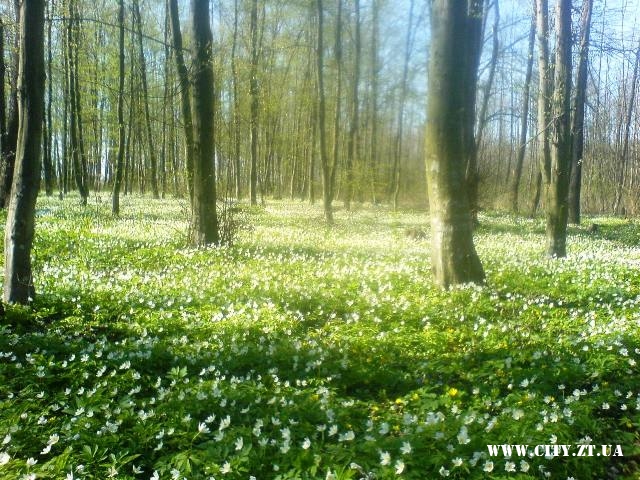 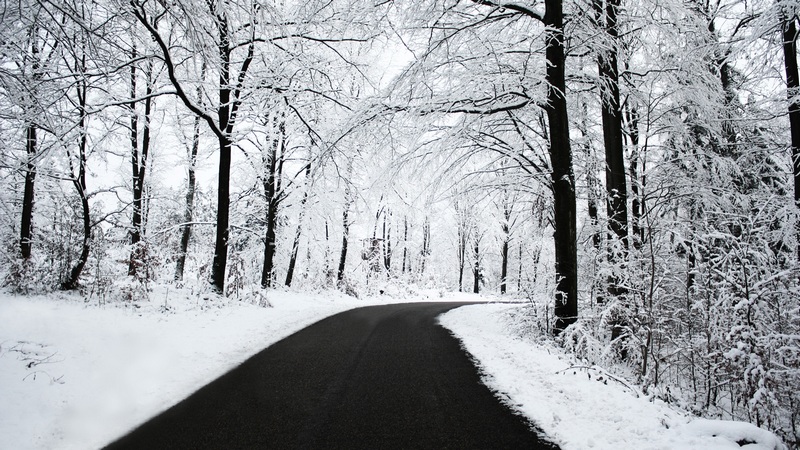 Це мені потрібно
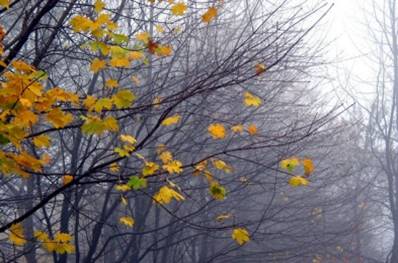 Було цікаво і зрозуміло
Варто замислитися
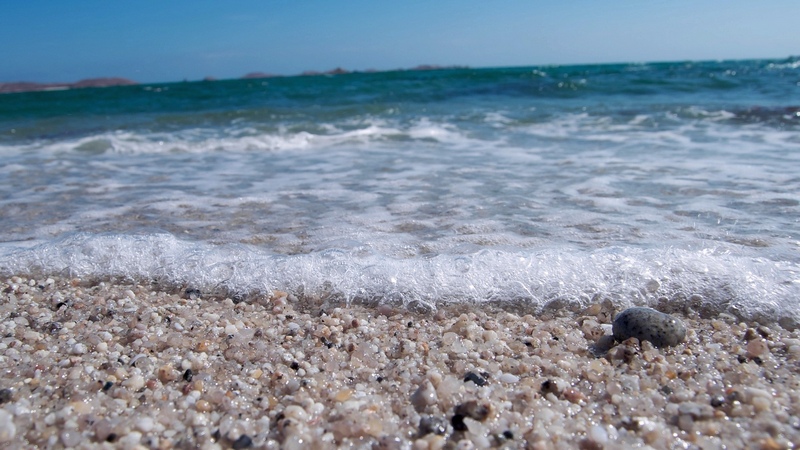 Щоби відкрити інтерактивне завдання, натисніть на помаранчевий прямокутник
Відкрити онлайнове інтерактивне завдання